Neutron Detector Simulation2013 / 09 / 13
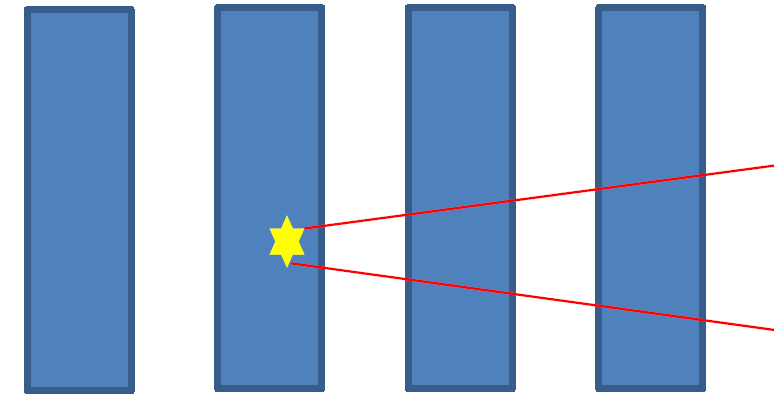 Korea UniversityNuclear Physics Lab.
BumGon Kim
Neutron Bar Detector
Horizontal                                           Vertical

Horizontal layer + Vertical layer = 1 Stack
Structure to know the locations where neutrons have passed.
     → To recognize the path where neutrons have traveled.
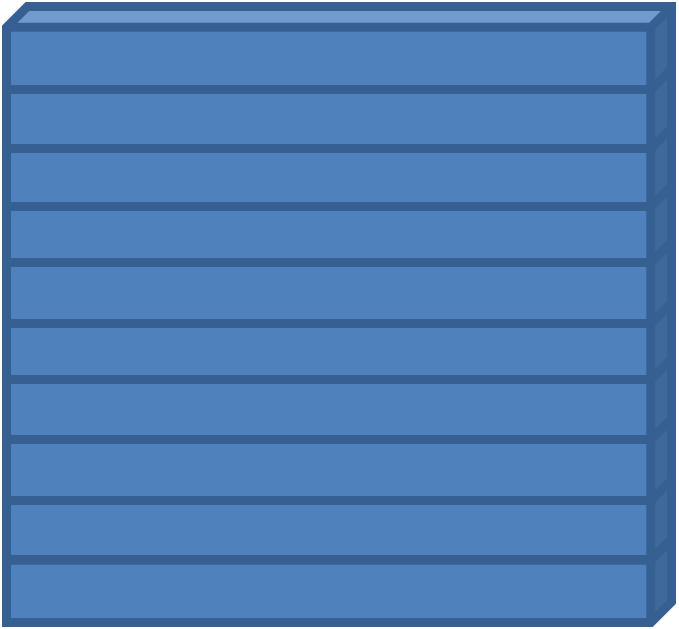 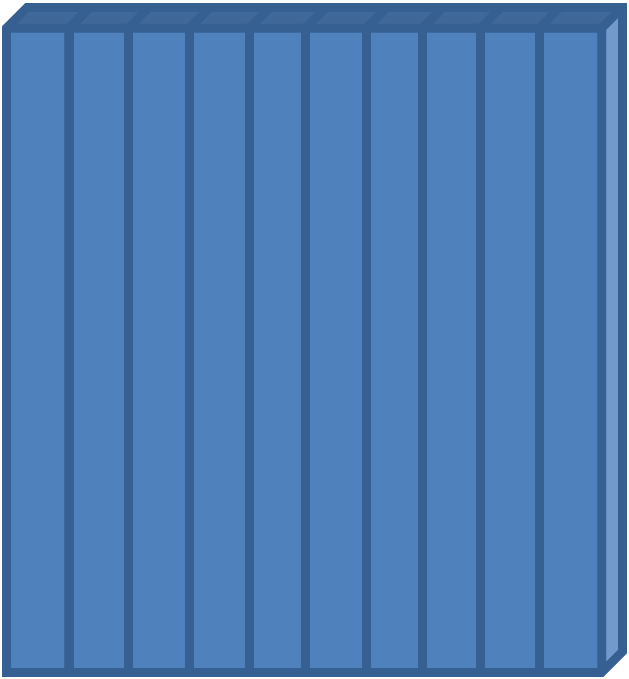 Multi-neutron Recognition Basic Algorithm
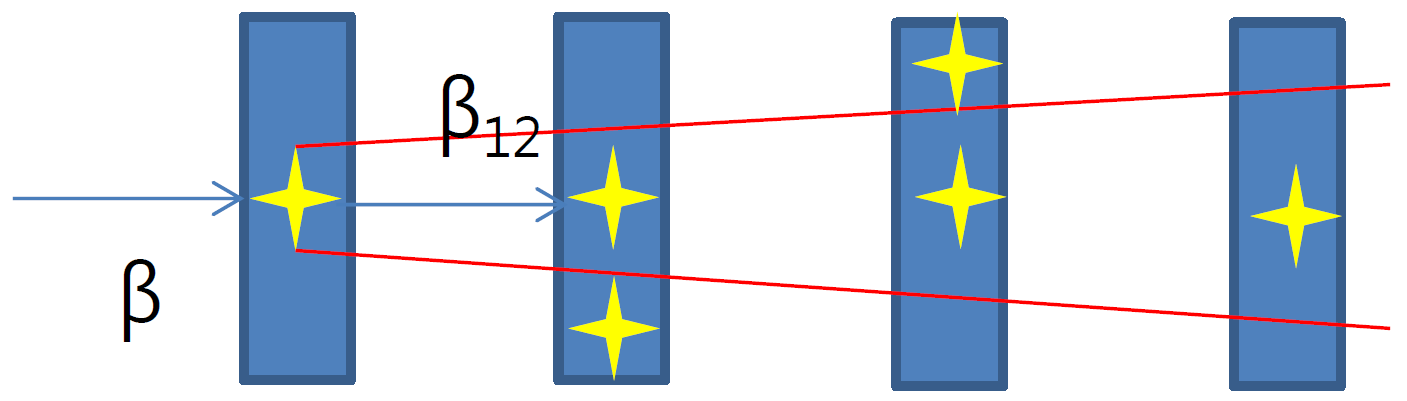 (Correction!)The Number of Stacks & Real Efficiency
Real Efficiency(%) = (# of well recognized)/(# of event-Null event) * (1-fake rate) * 100
Neutron Energy : 100 ~ 300 MeV,                Time Resolution : 0.3 ns
            2 stack, 40 cm gap                                      4 stack, 40 cm gap




                                                                     Black : 3 MeV, 
                                                                     Red : 5 MeV,
                                                                     Green : 7 MeV,
                                                                     Blue : 10 MeV   

           6 stack, 40 cm gap                                       8 stack, 40 cm gap
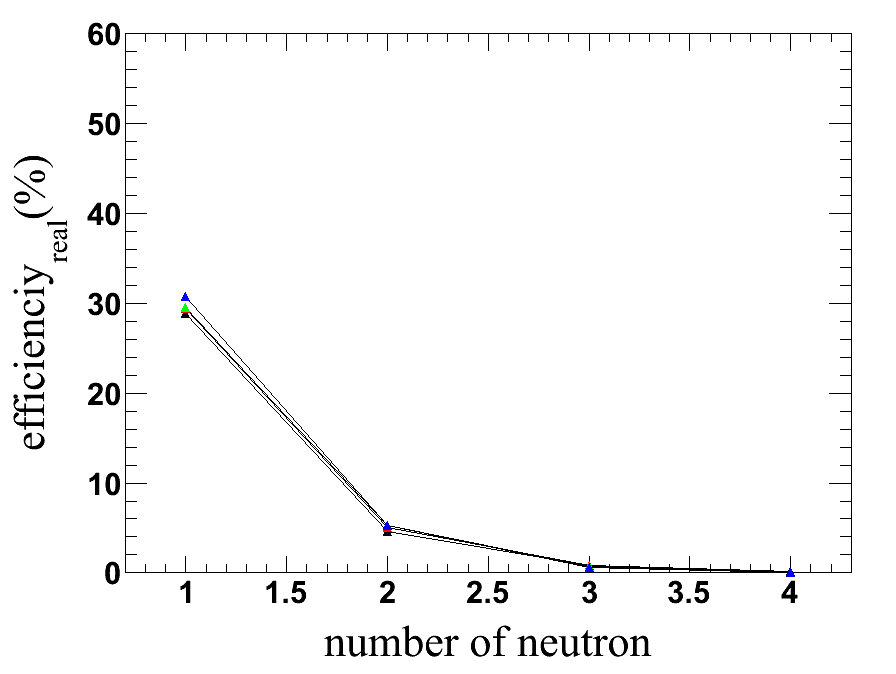 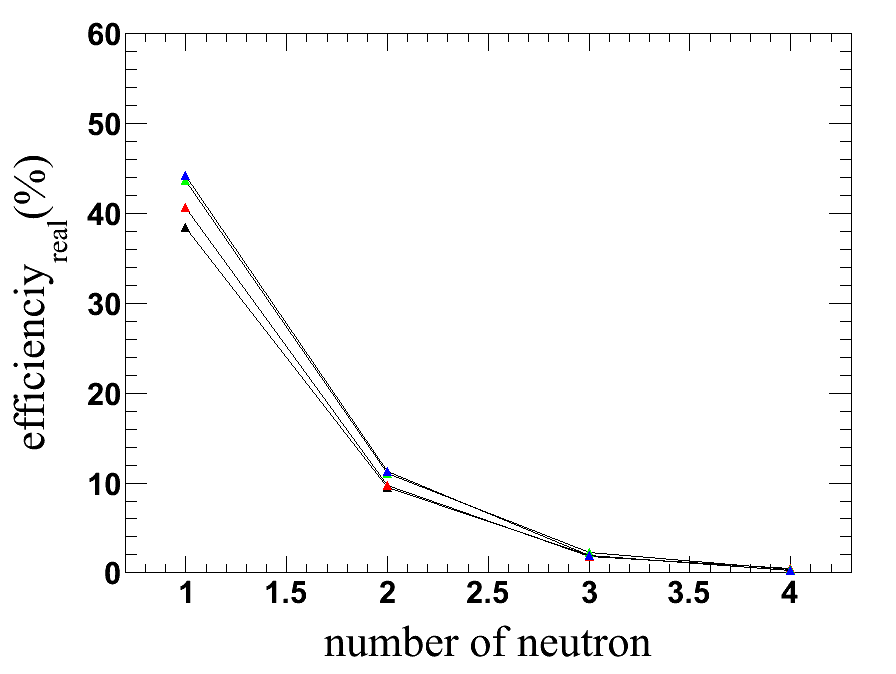 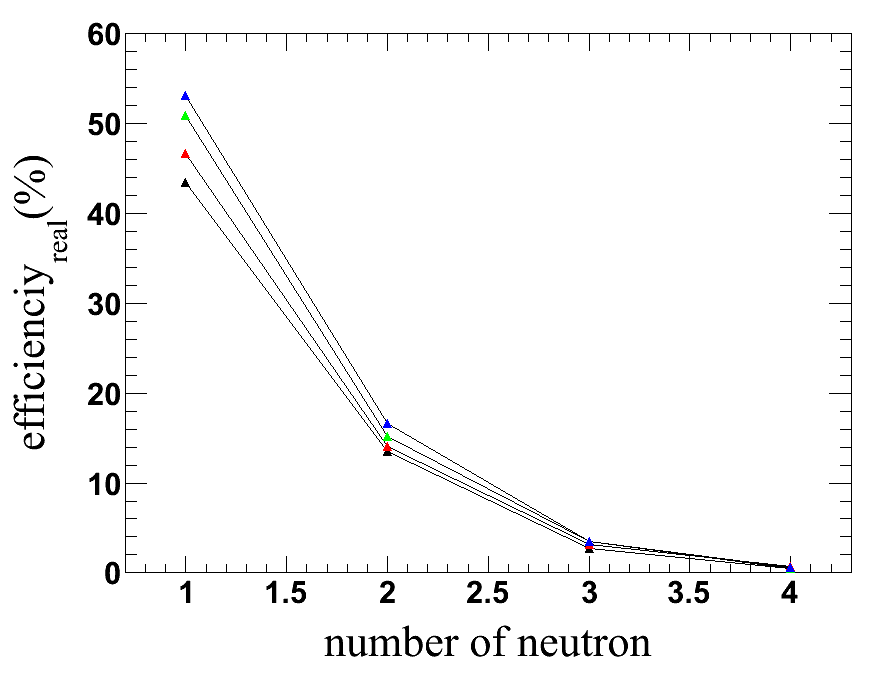 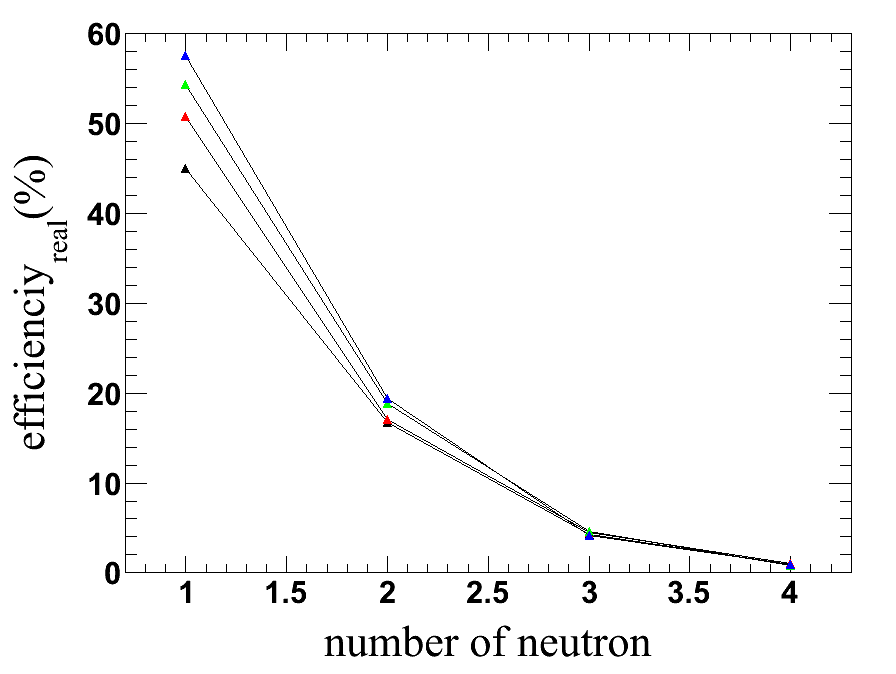 The Number of Stacks & Real Efficiency
Real Efficiency(%) = (# of well recognized)/(# of event-Null event) * (1-fake rate) * 100
Neutron Energy : 100 ~ 300 MeV,                Time Resolution : 0.3 ns
             2 stack, 60 cm gap                                    4 stack, 60 cm gap





                                                                    Black : 3 MeV, 
                                                                    Red : 5 MeV,
                                                                    Green : 7 MeV,
                                                                    Blue : 10 MeV   
             6 stack, 60 cm gap                                    8 stack, 60 cm gap
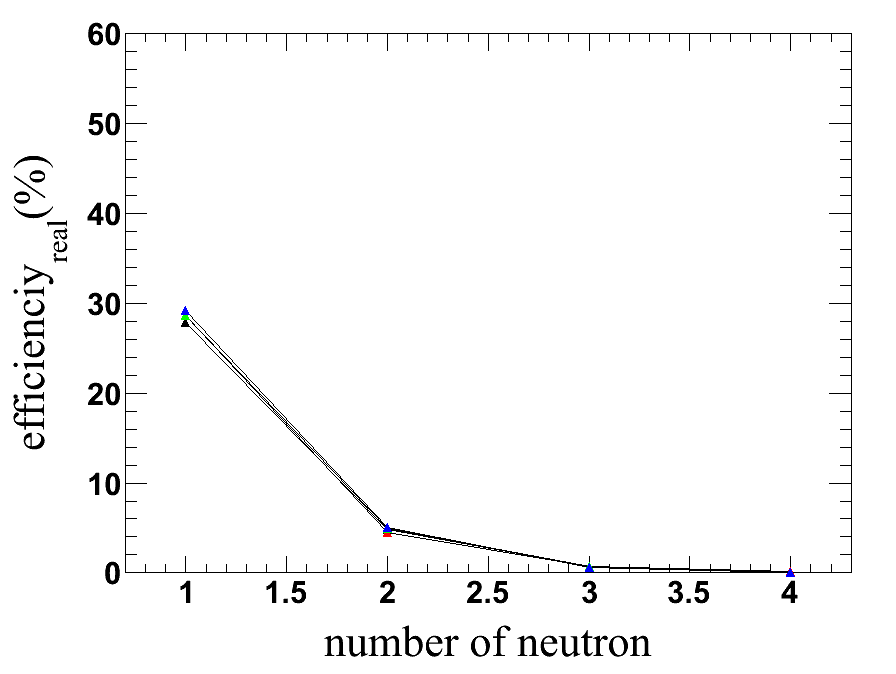 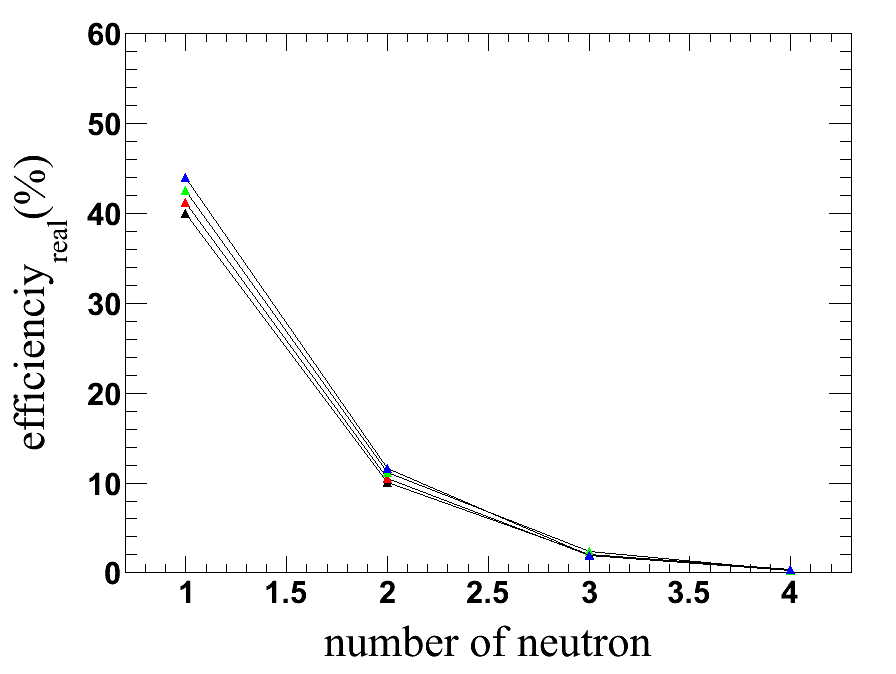 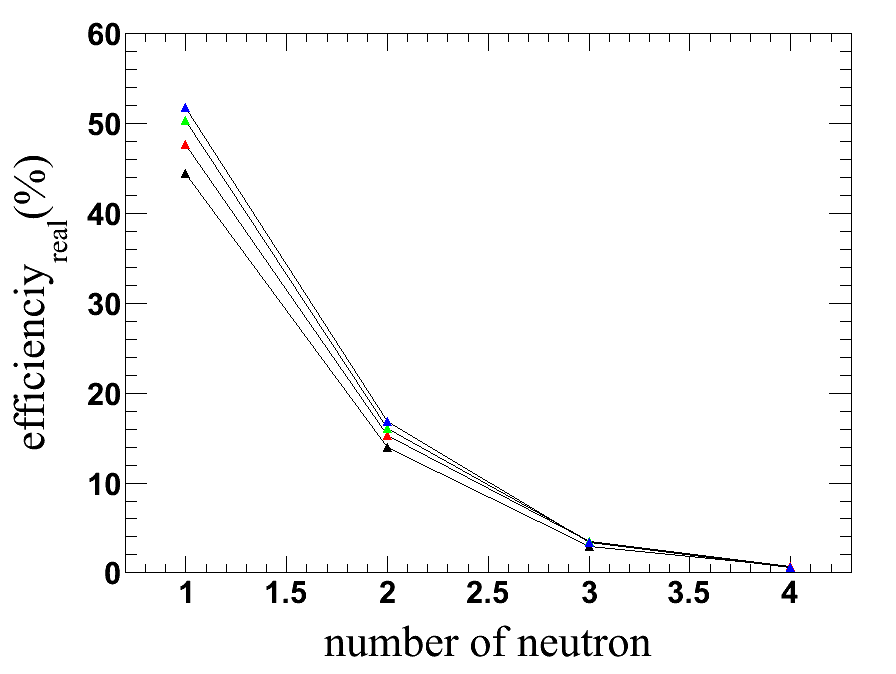 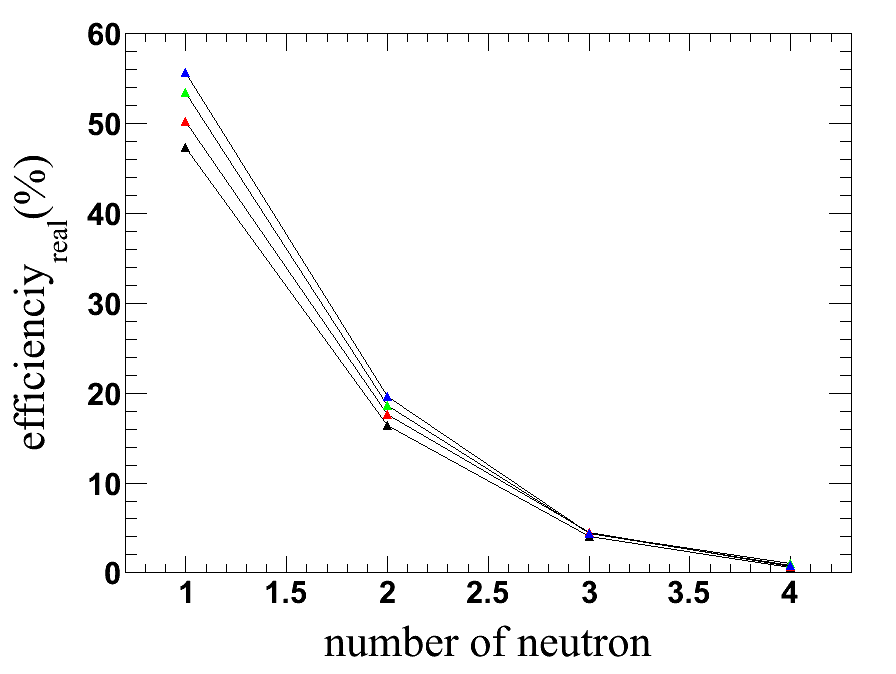 Two Stacks & Gap
20 cm gap                            40 cm gap                             60 cm gap








        80 cm gap                            100 cm gap                           120 cm gap








-
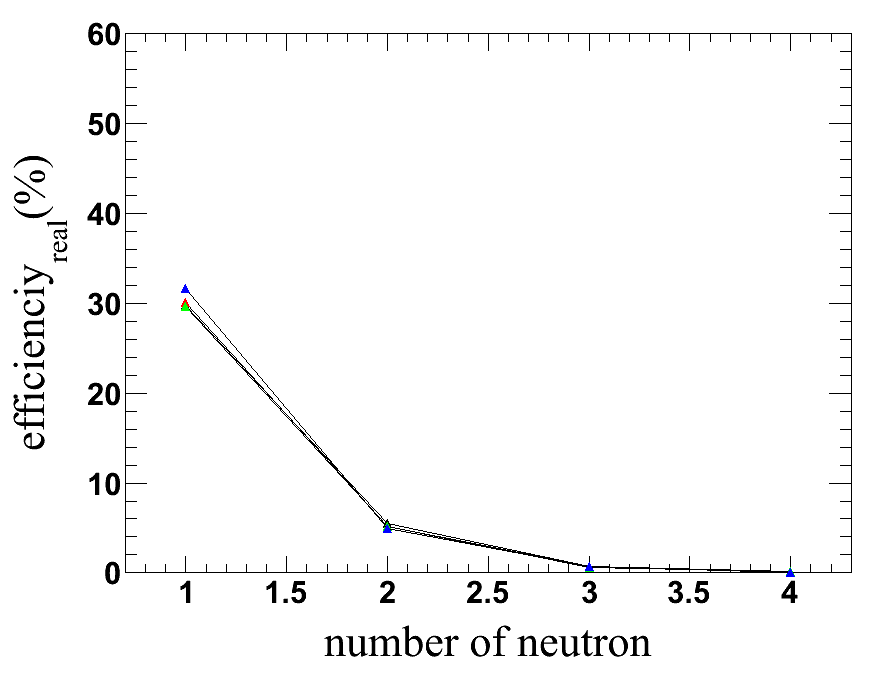 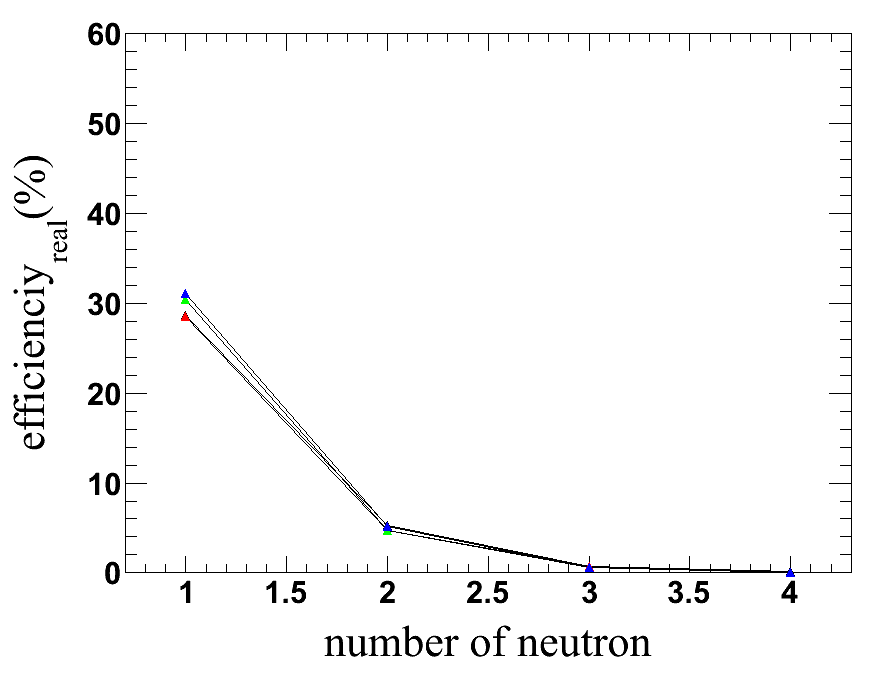 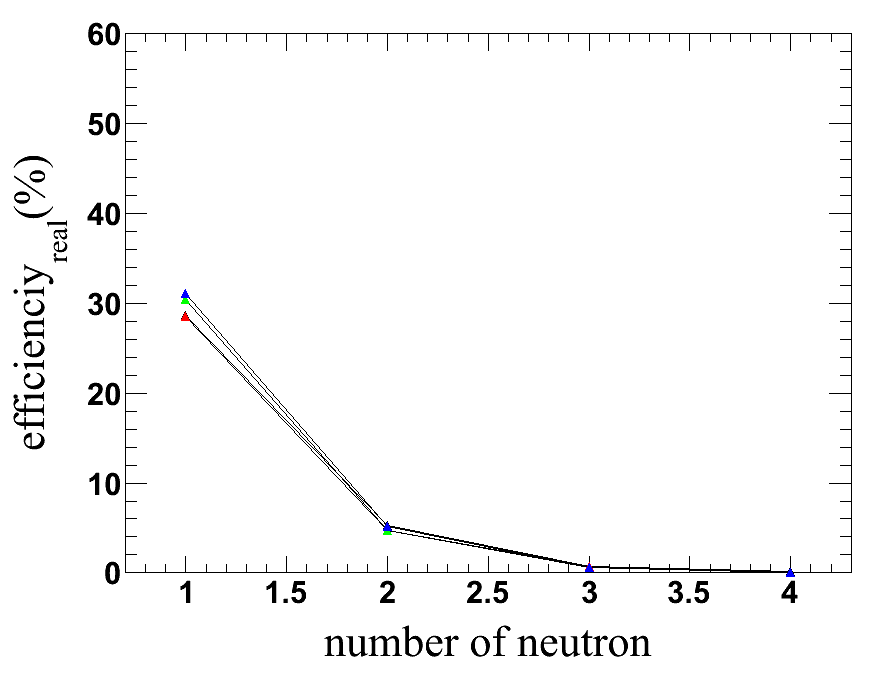 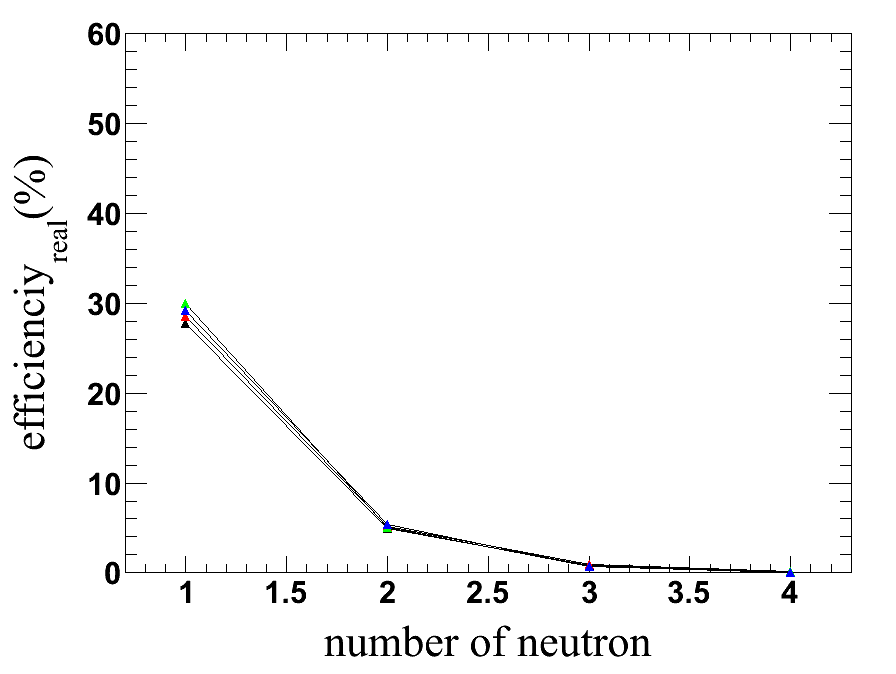 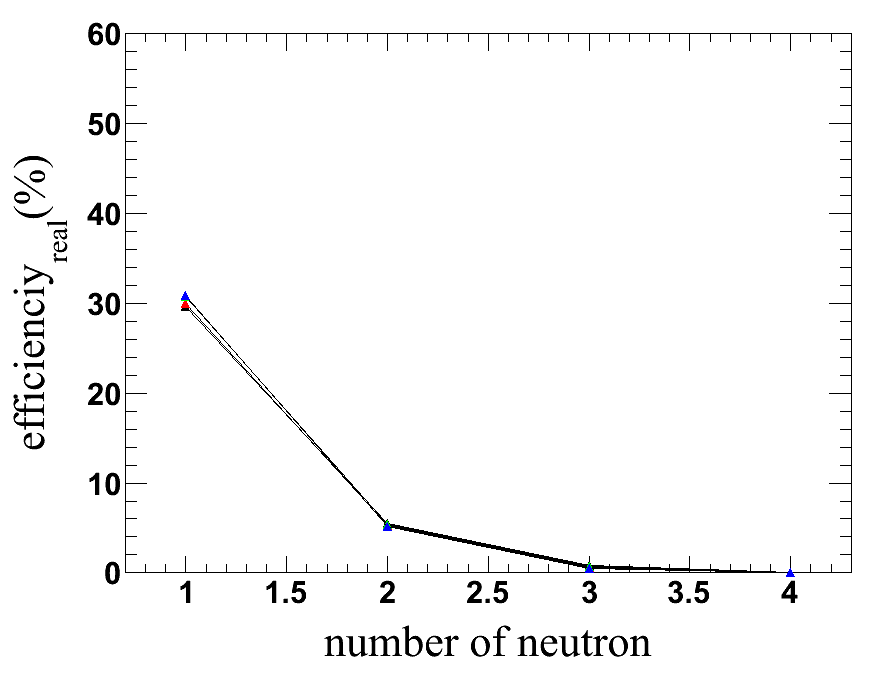 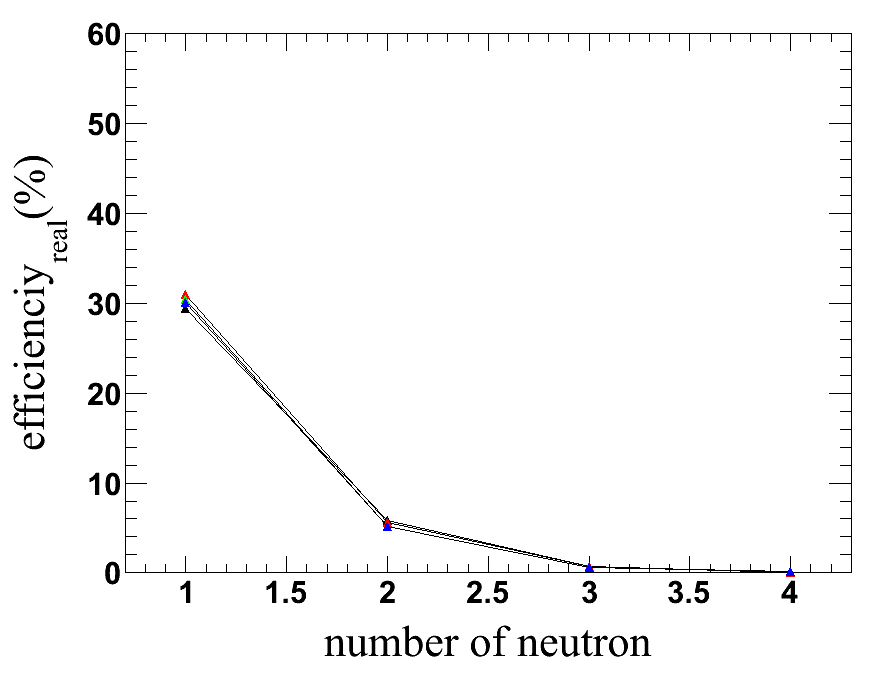 Two Stacks & Gap
220 cm gap                                             400 cm gap
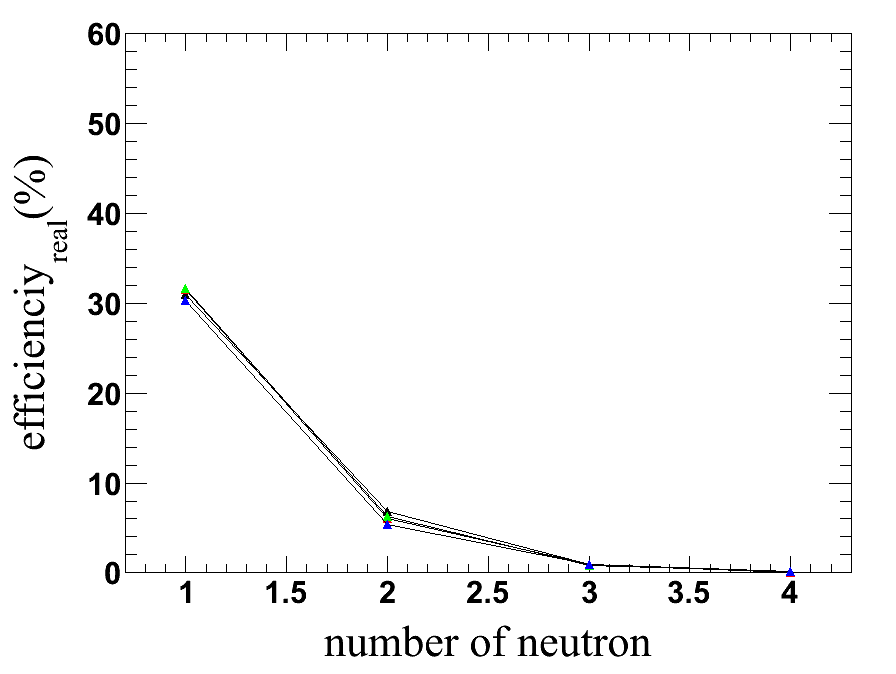 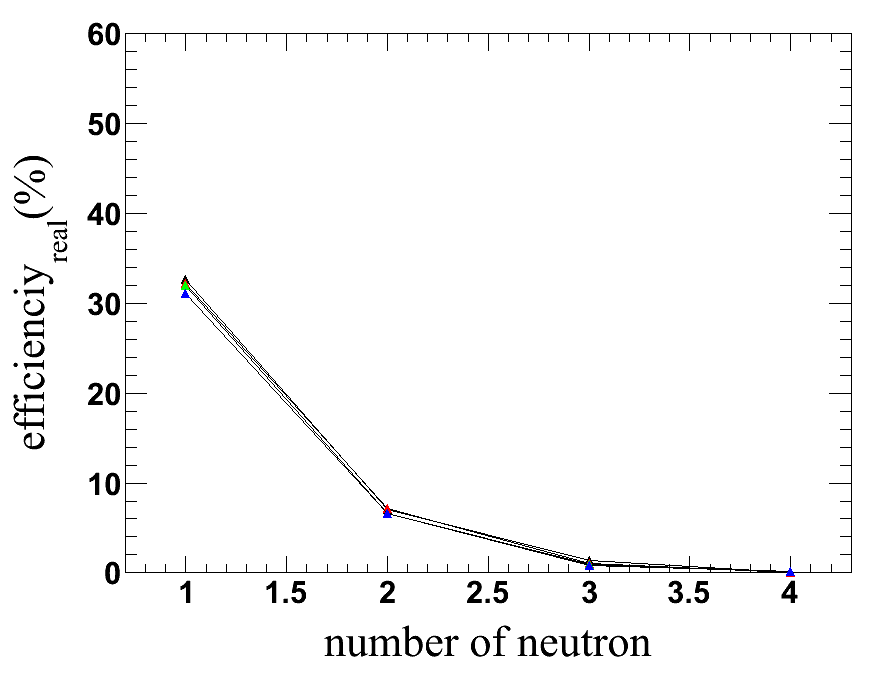 Two Stacks & Gap
800 cm gap                                             1600 cm gap












Gap이 약 800 cm 전후일 때, efficiency 가 가장 높다.
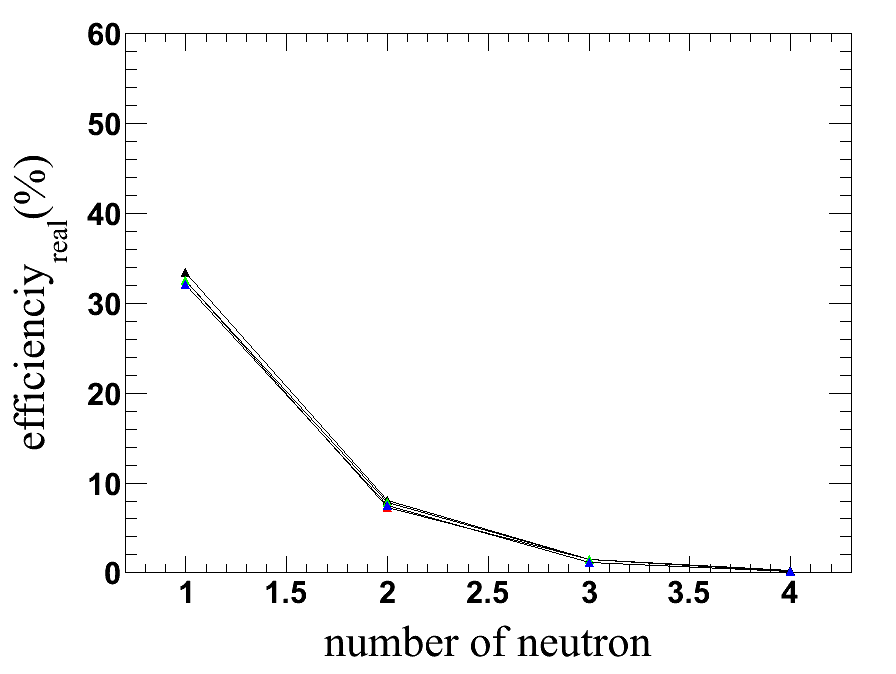 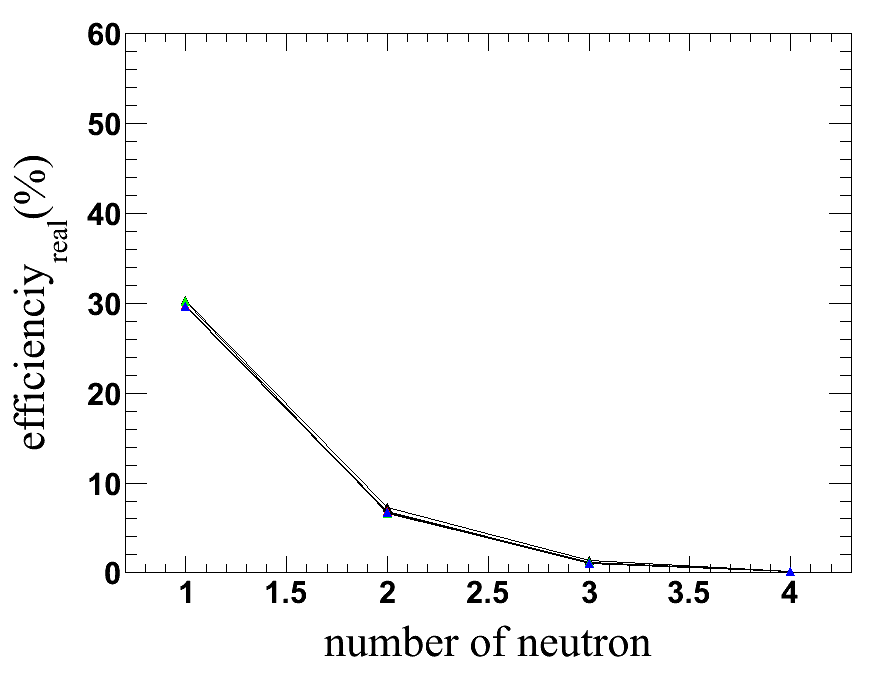 Two Stacks & Gap
3200 cm gap                                           6400 cm gap












Gap이 800 cm 보다 커질수록, efficiency가 점차 감소한다.
     → Back Scattering 의 감소에 의한 영향보다, gap의 증가로 인한 영향이 더 커진다.
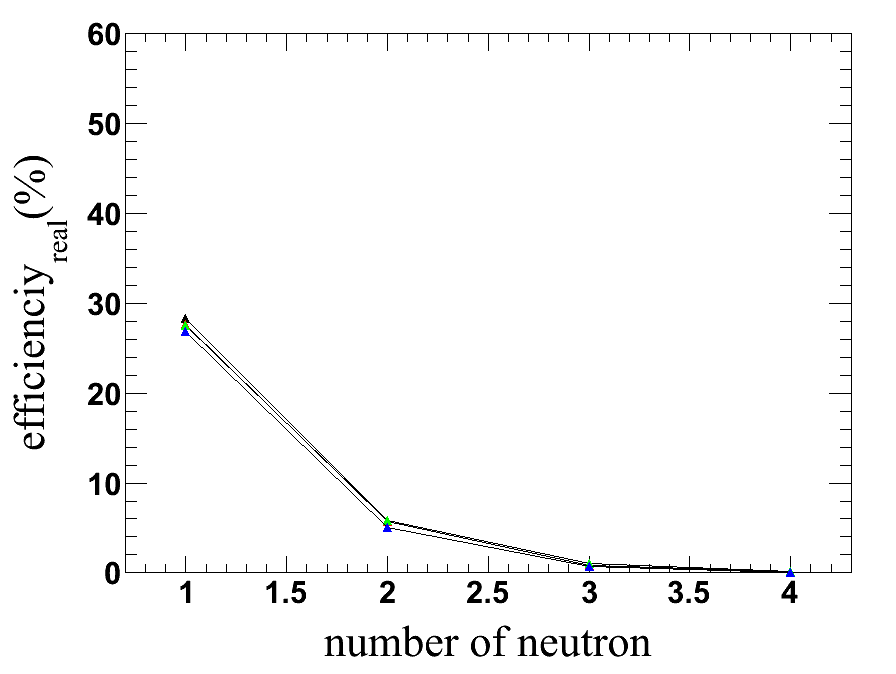 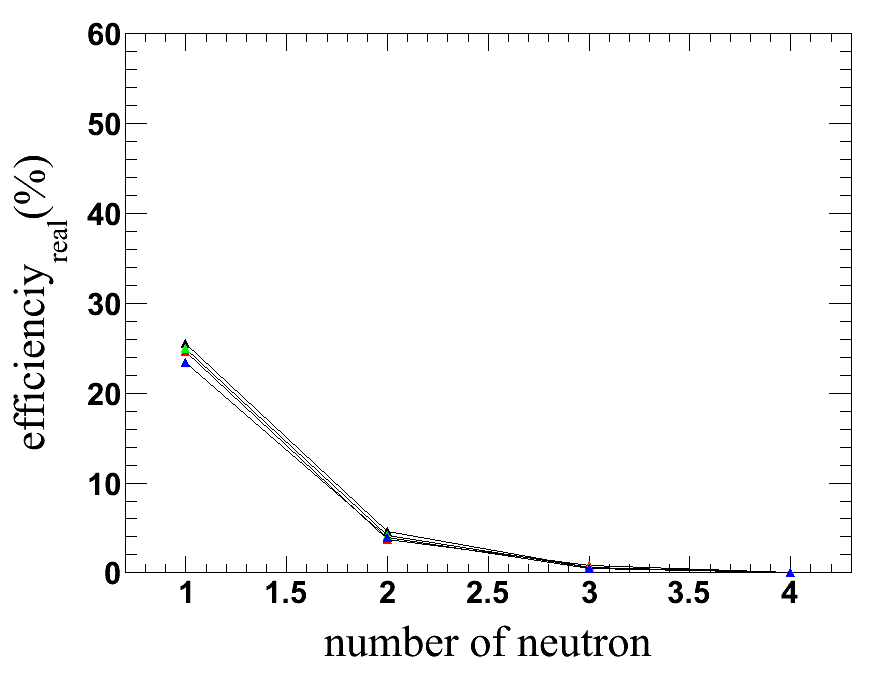 Analysis
-   When the threshold is 3 & 5 MeV, efficiency of the case of the 
    60 cm gap is higher than that of the case of the 40 cm gap.

When the threshold is 7 & 10 MeV, efficiency of the case of the 40 cm gap is higher than that of the case of the 60 cm gap.

In the event of two stacks, in the region of the gap is longer than 20 cm & shorter than 80 cm, efficiency becomes lower gradually as long as the length of the gap becomes longer.
    → It may be caused by decrease of the cross section
       (decrease of the solid angle) by the result of increase of the 
       length of the gap.
Analysis
In the region of the length of the gap is longer than 80 cm & shorter than 800 cm, 
    efficiency becomes gradually higher as long as the length of the 
    gap becomes longer.
    → It may be caused by weakening of the effect of back scattering
       by the result of increase of the length of the gap.

In the region of the length of the gap is longer than 800 cm, 
    efficiency becomes lower as long as the length of the gap 
    becomes longer.
    → It may be caused by the domination of the effect of
        decrease of the cross section(decrease of the solid angle)
        by the result of increase of the length of the gap.
Conclusion
In case of the two stacks(in the region of the length of the gap is
    longer than 40cm & shorter than 800 cm), as long as the length 
    of the gap become longer, efficiency become gradually higher.

But, in the event of many neutrons, change of the gap is 
    insignificant.

Need to find another ways to improve the efficiency.